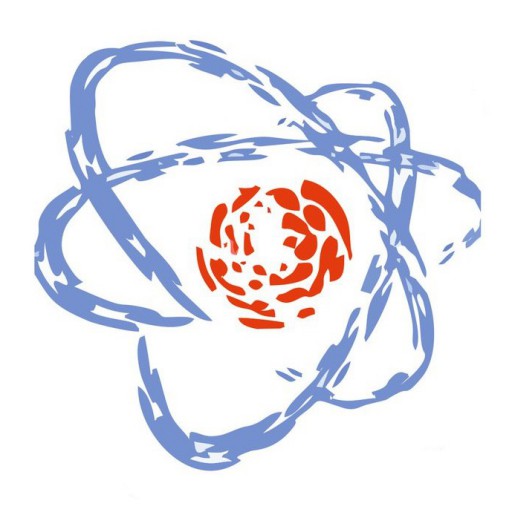 Q&A: Science and Education in India
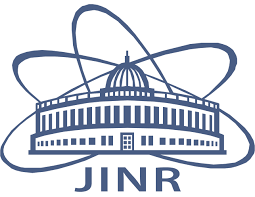 Presented by Rishav Pandey,
Larsen and Toubro Limited,
Faridabad, India
My Institute: Jabalpur Engineering College
2
02-11-2023
AYSS-2023 Dubna
Jabalpur Engineering College (JEC) is an institute located in Jabalpur, Madhya Pradesh, India. It is the oldest technical institution in central India and the 15th-oldest in India. It is the first institute of India to have started the Electronics & Telecommunication engineering education in the country, and also the last educational institution to be set up by the British in India.
3
Departments:

Artificial Intelligence & Data Science
Mechatronics Engineering
Civil Engineering
Electrical Engineering
Mechanical Engineering
Electronics & Telecommunications
Department of Applied Chemistry
Department of Applied Mathematics
Computer Science & Engineering
Information Technology
Industrial & Production Engineering
Department of Humanities
Department of Applied Physics
02-11-2023
AYSS-2023 Dubna
Ongoing Projects:
4
CORE (Centre of Relevance & Excellence) by TIFAC (Department of Science & Technology, Govt. of India)
CIIILP (Canada-India Institute Industry Linkage Project)
Indo-Italian Research project
DSP Lab, Texas Instruments
Sun Microsystems Training Centre
Cisco Regional Academy of Networking Programme
Centre for National & Academic Networking for Continuing Education with AICTE
Renewable Energy Park – Govt. of India
Centre of Fuzzy Logic System by Govt. of India
Microzonation of selected cities of India by Geological Survey of India
02-11-2023
AYSS-2023 Dubna
5
STA (State Technical Agency) and Remote Sensing Centre of Prime Minister's Rural Road Project – Govt. of India
Research Project of Robotics & Manufacturing, Ministry of Science & Technology
Software Technology Park of India, 2 MBPS HSDC Node, Ministry of Information Technology
Fuller Energy Awards (State level) Selection
M.P. Chamber consultancy clinic of Katni with MPCON
Mini Tool Room, Ministry of Commerce & Industries, Government of India
ERNET- AICTE Facility for Distance Learning & Digital Library
Remote Sensing Resource Centre, Indian Space Research Organisation (ISRO)
MOUs signed with national & international organisations e.g. Infosys, Wipro, TCS, IBM, Cisco etc., for promoting training of students.
02-11-2023
AYSS-2023 Dubna
6
Research and Development in India
Indian Space Research Organisation (ISRO)
Council of Scientific and Industrial Research (CSIR)
Defence Research and Development Organization (DRDO)
Indian Council of Medical Research (ICMR)
Bhabha Atomic Research Centre (BARC)
Indian Council of Agricultural Research (ICAR)
Tata Institute of Fundamental Research (TIFR)
National Innovation Foundation (NIF)
National Research Development Corporation (NRDC)
 National Institute of Biomedical Genomics (NIBMG)
02-11-2023
AYSS-2023 Dubna
Research Institutes
7
1) Indian Institute of Science - Bengaluru - Karnataka
2) Indian Institute of Technology Madras - Chennai - Tamil Nadu
3) Indian Institute of Technology Delhi - New Delhi - Delhi
4) Indian Institute of Technology Bombay - Mumbai - Maharashtra
5) Indian Institute of Technology Kharagpur - Kharagpur - West Bengal
6) Indian Institute of Technology Kanpur - Kanpur - Uttar Pradesh
7) Indian Institute of Technology Roorkee - Roorkee - Uttarakhand
8) All India Institute of Medical Sciences, Delhi - New Delhi - Delhi
9) Indian Institute of Technology Guwahati - Guwahati - Assam
10) Tata Institute of Fundamental Research - Mumbai - Maharashtra
02-11-2023
AYSS-2023 Dubna
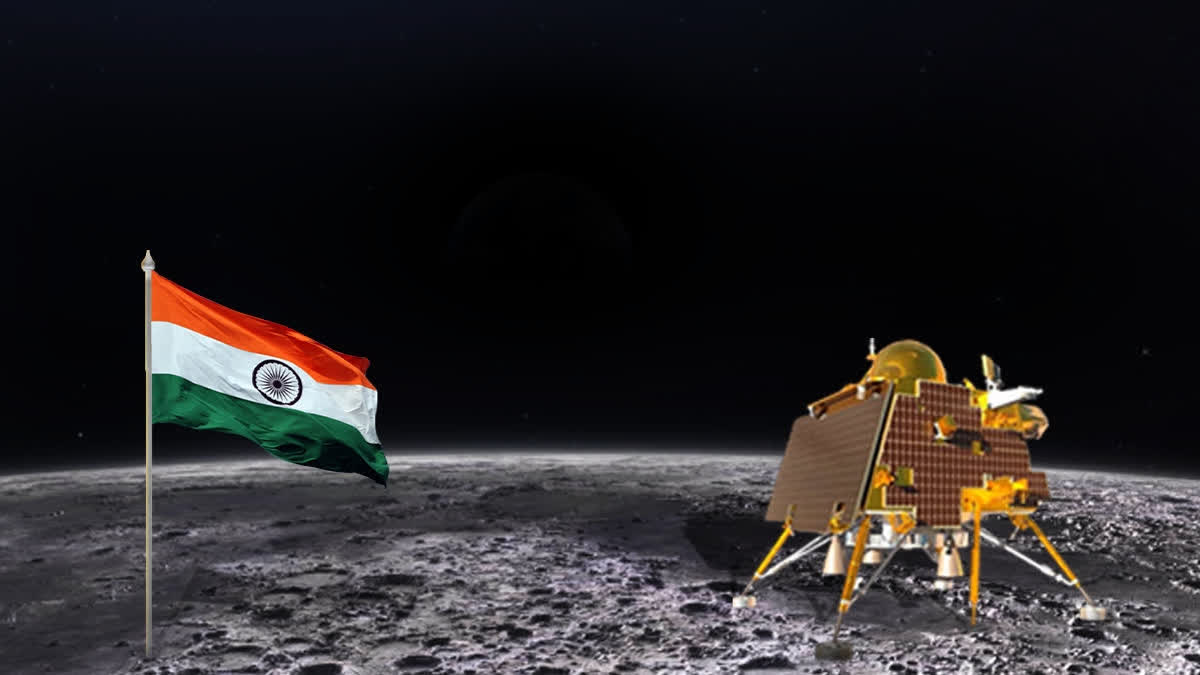 India On The Moon
8
02-11-2023
AYSS-2023 Dubna
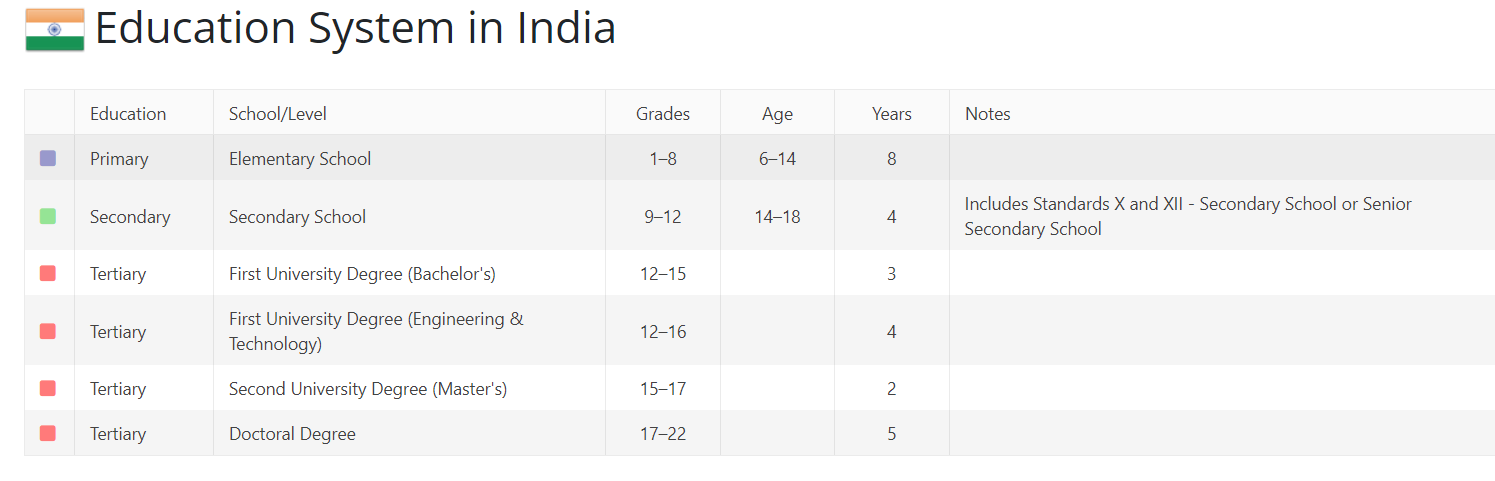 9
02-11-2023
AYSS-2023 Dubna
10
Beautiful places to visit in India
02-11-2023
AYSS-2023 Dubna
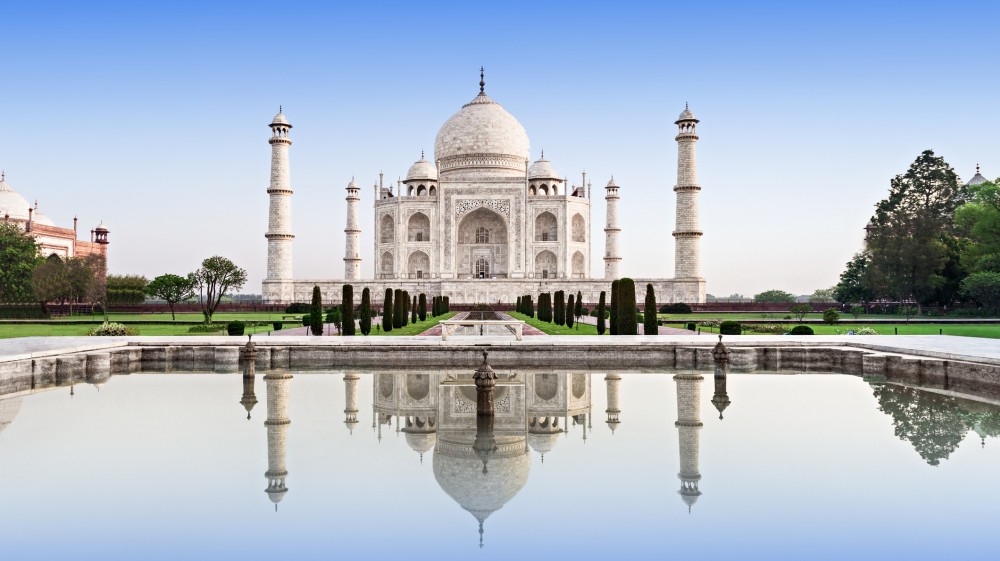 11
Agra
02-11-2023
AYSS-2023 Dubna
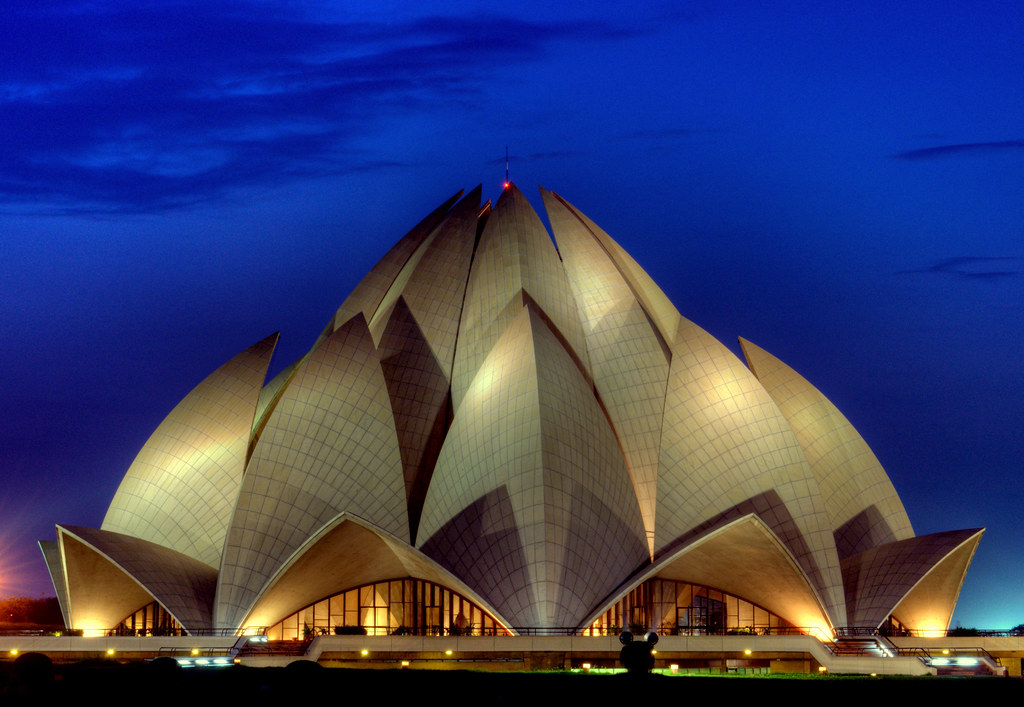 12
Delhi
02-11-2023
AYSS-2023 Dubna
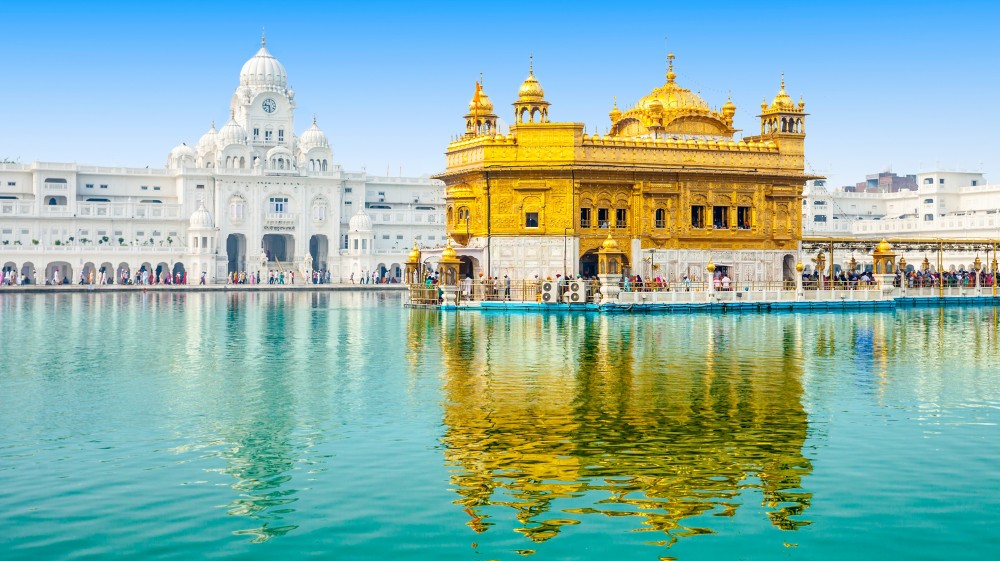 13
Golden Temple Amritsar
02-11-2023
AYSS-2023 Dubna
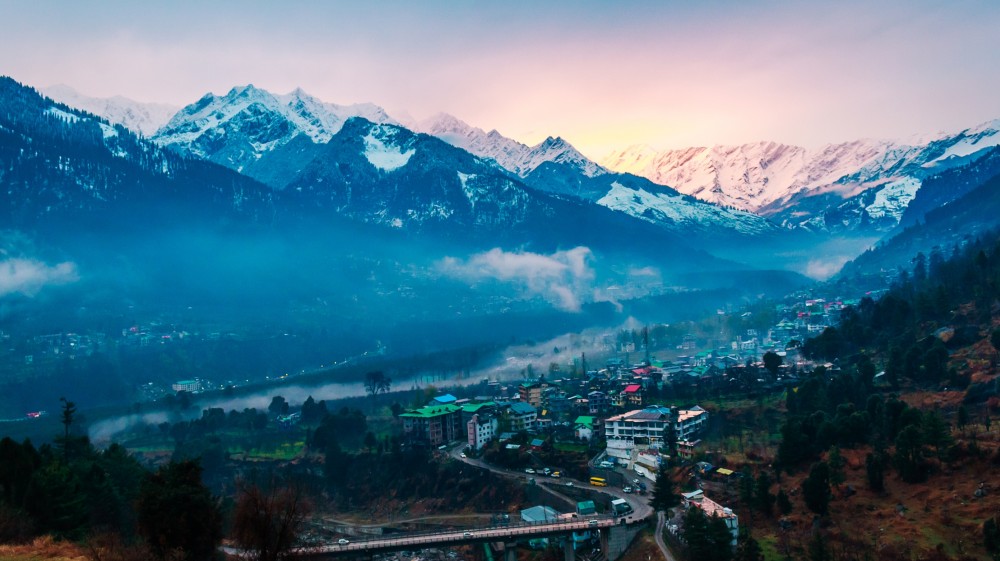 14
Manali
02-11-2023
AYSS-2023 Dubna
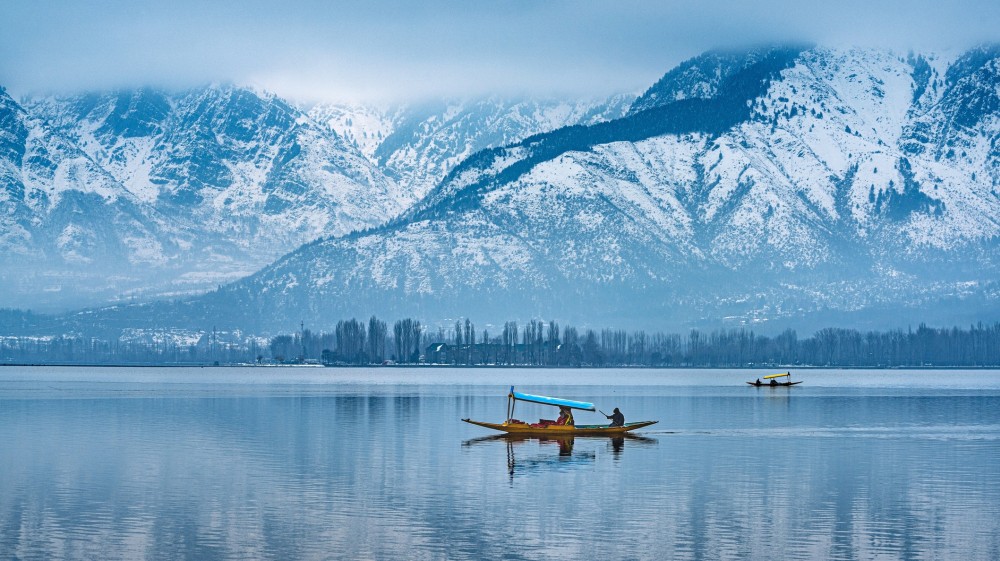 15
Kashmir
02-11-2023
AYSS-2023 Dubna
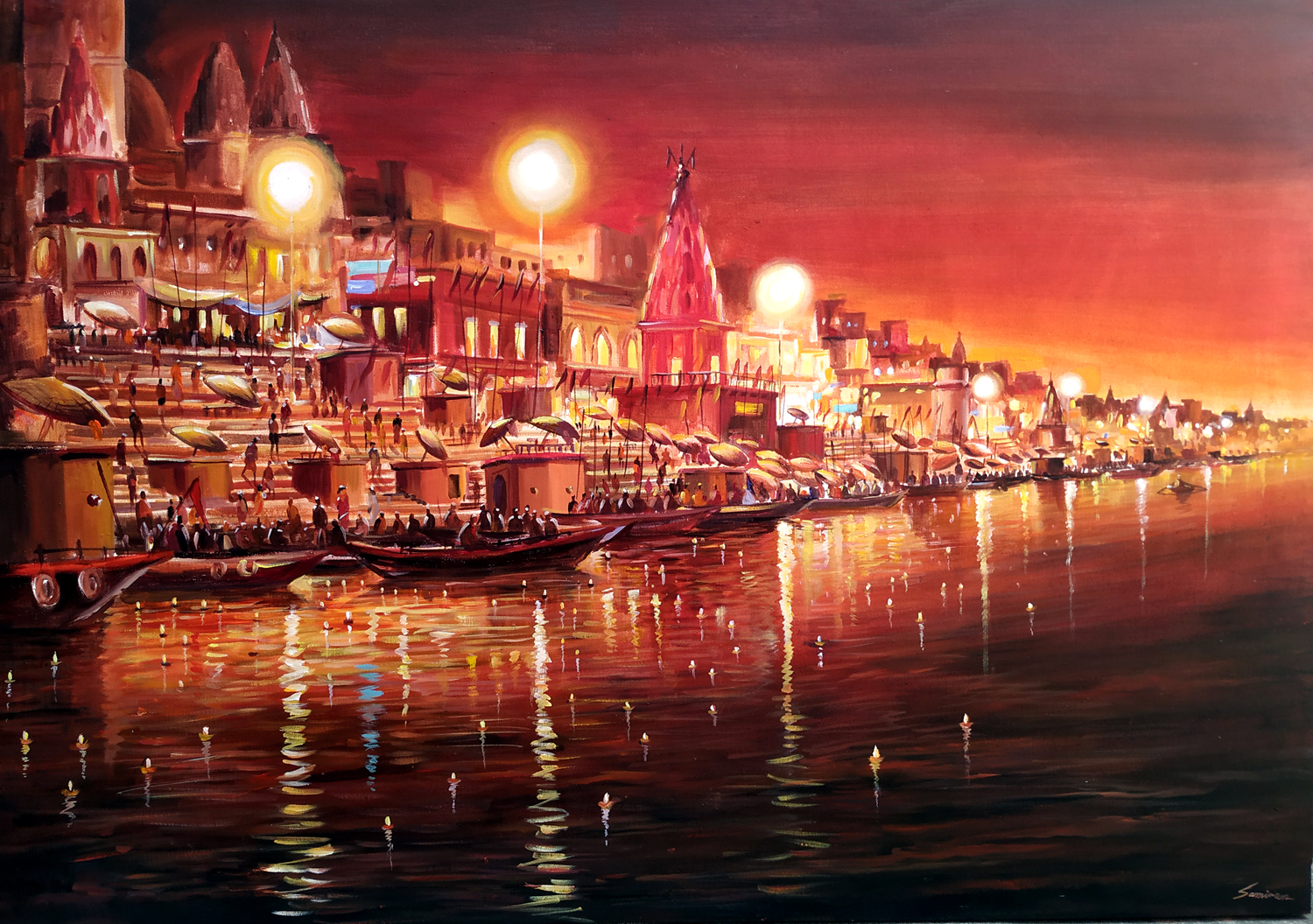 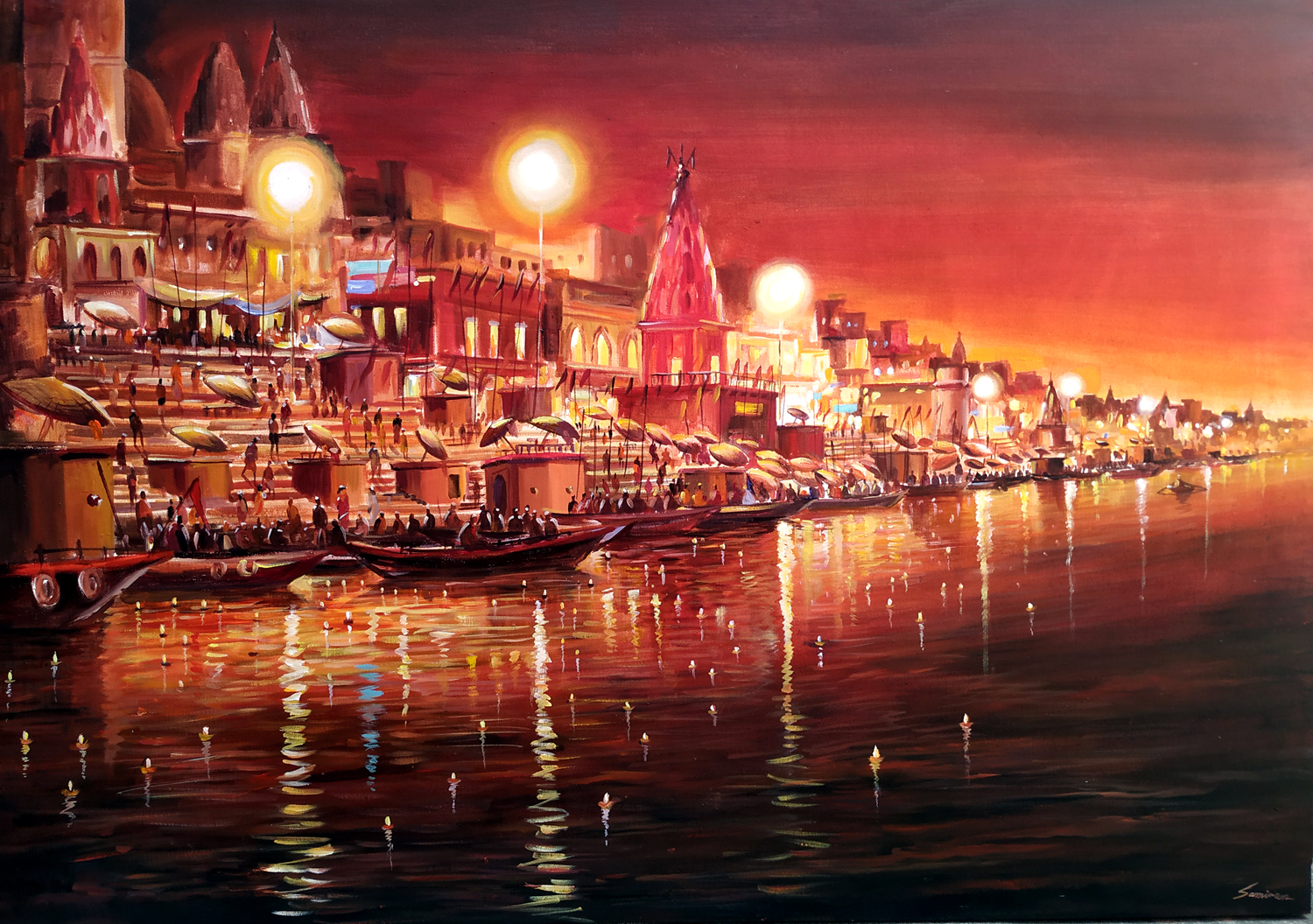 16
Varanasi
02-11-2023
AYSS-2023 Dubna
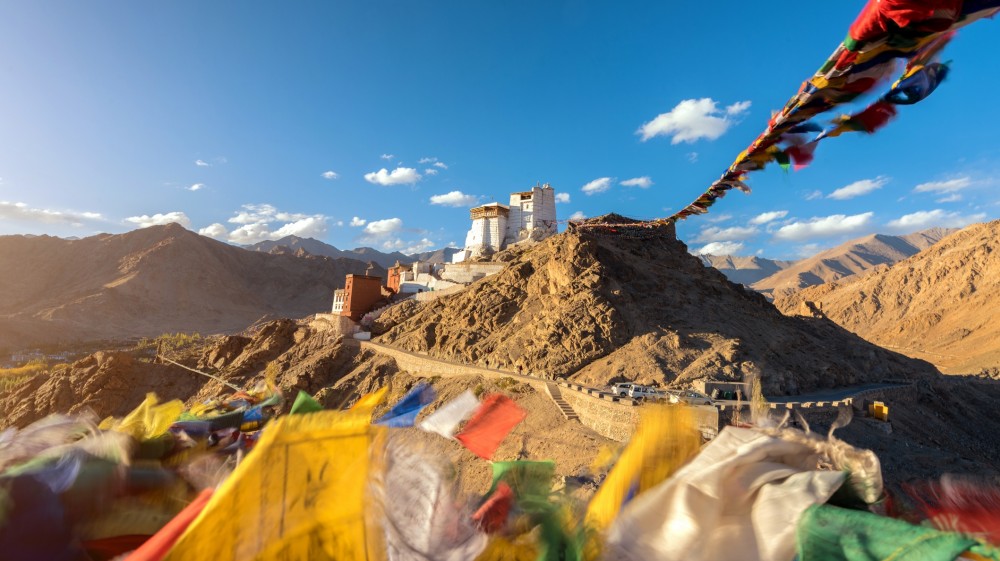 17
Leh
02-11-2023
AYSS-2023 Dubna
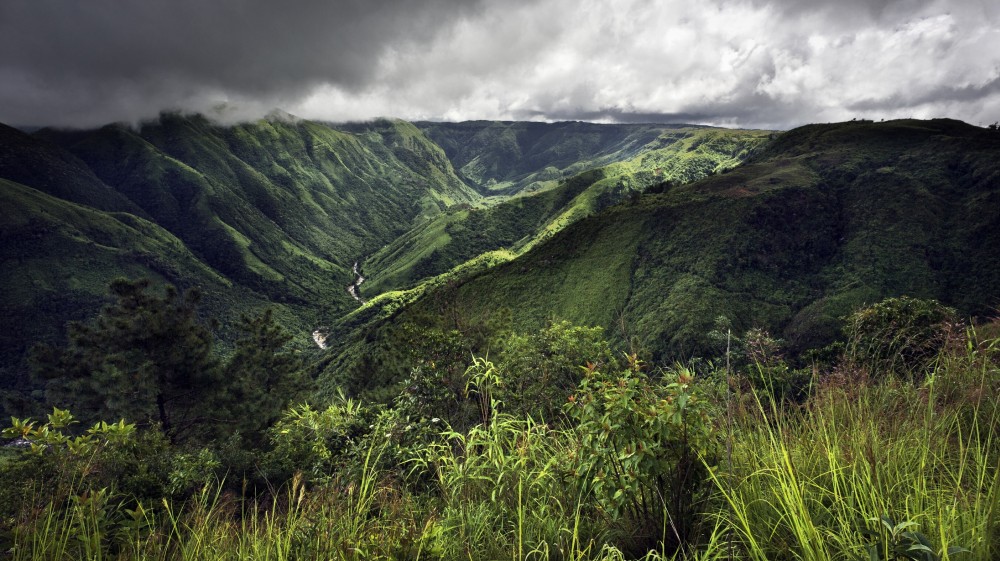 18
Meghalaya
02-11-2023
AYSS-2023 Dubna
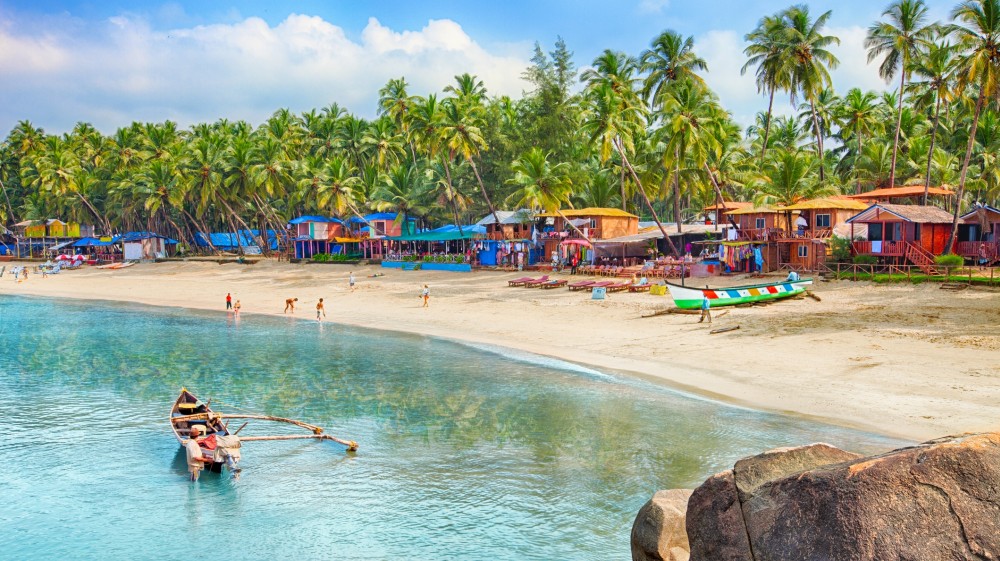 19
Goa
02-11-2023
AYSS-2023 Dubna
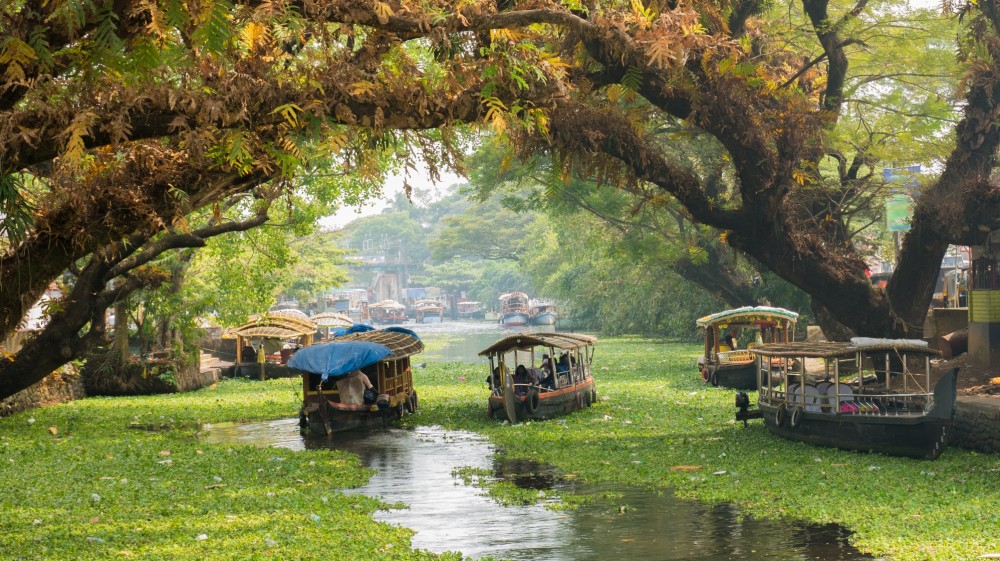 20
Alleppey
02-11-2023
AYSS-2023 Dubna
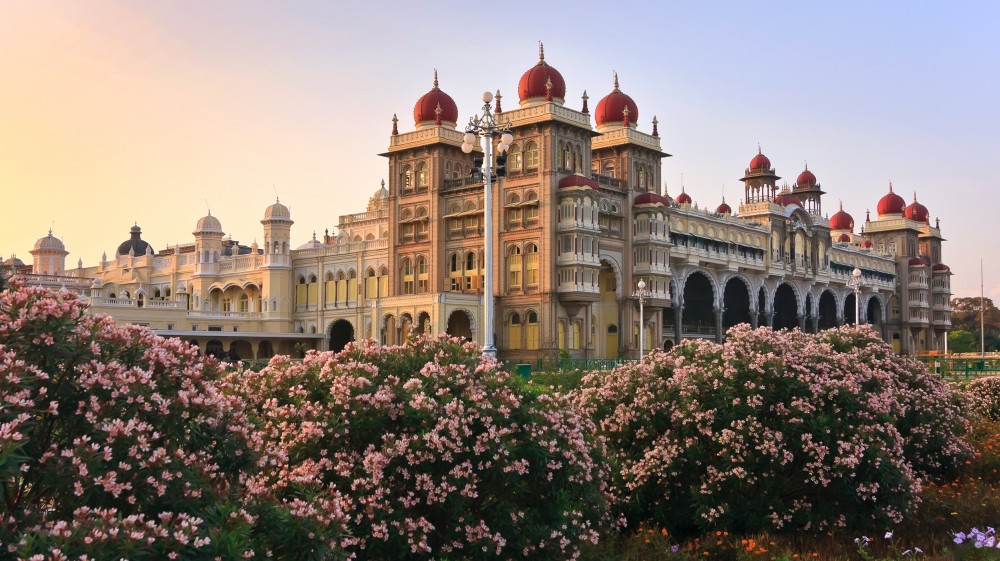 21
Mysore
02-11-2023
AYSS-2023 Dubna
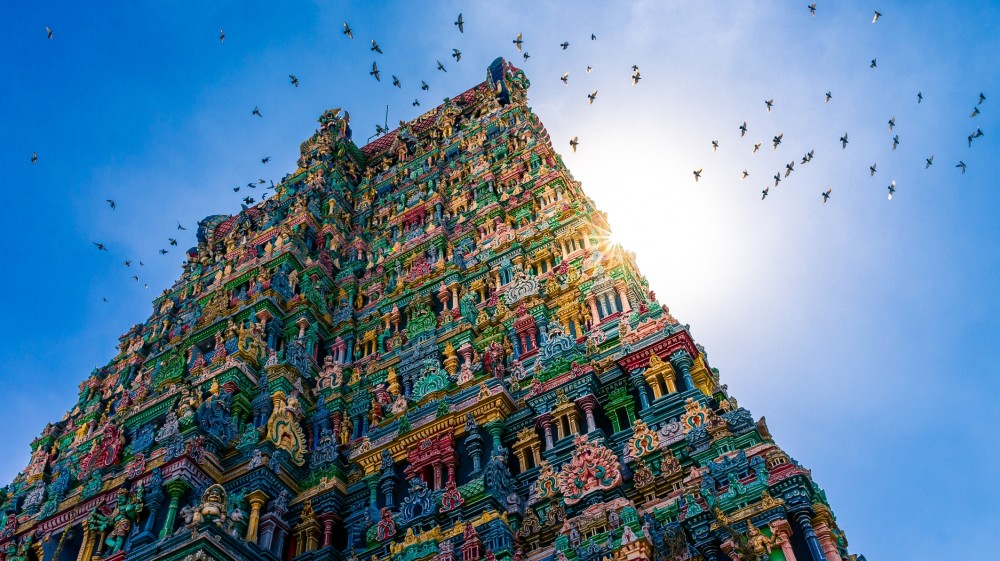 22
Meenakshi Temple, Madurai
02-11-2023
AYSS-2023 Dubna
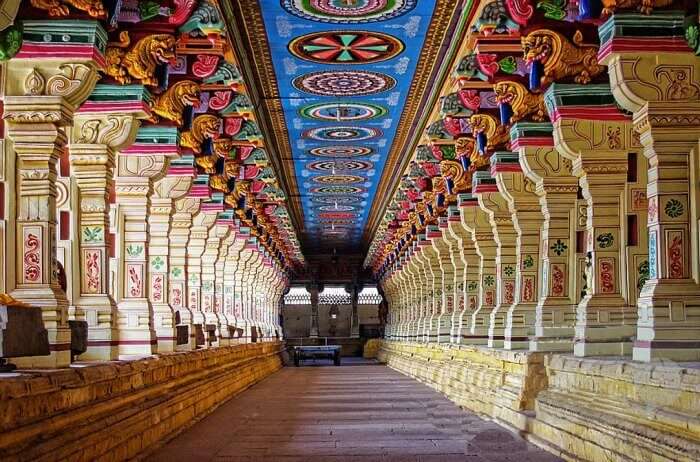 23
Rameshwaram
02-11-2023
AYSS-2023 Dubna
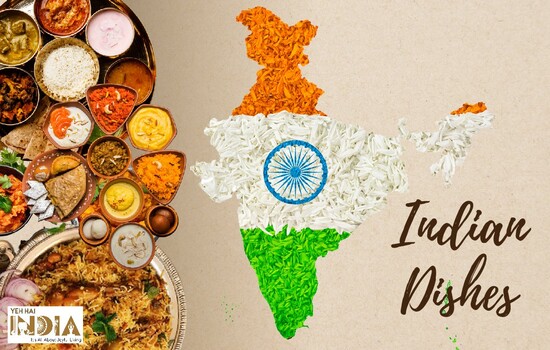 24
02-11-2023
AYSS-2023 Dubna
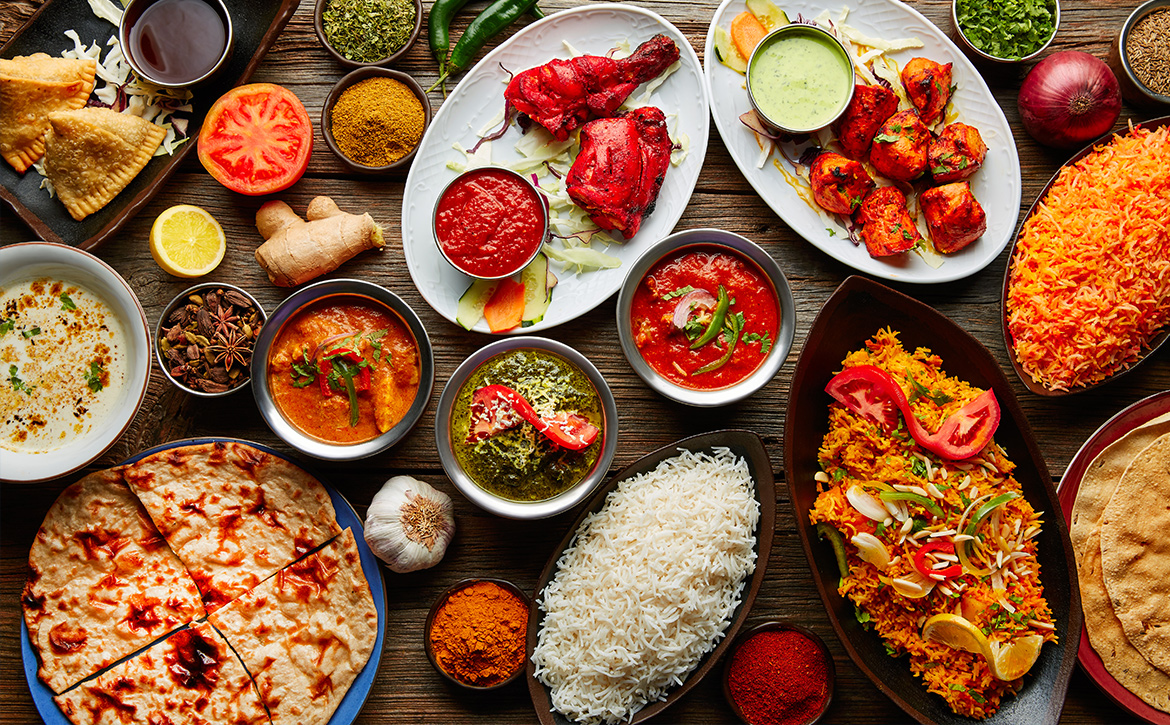 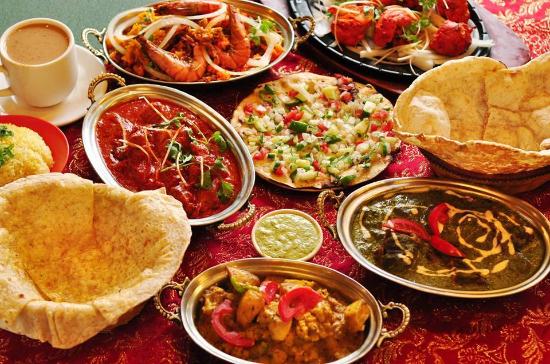 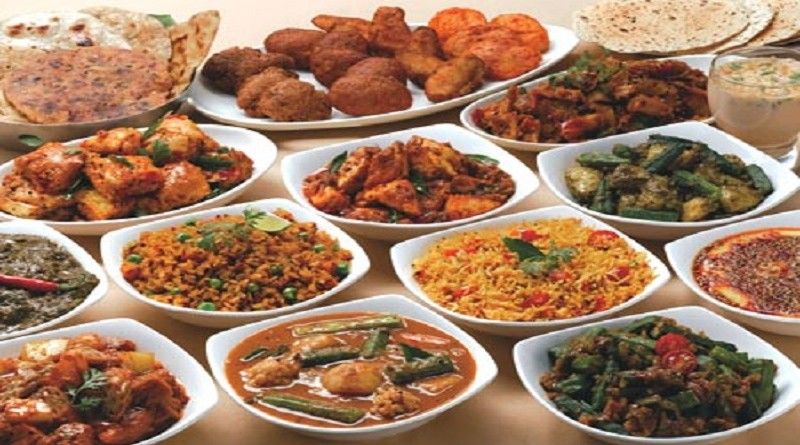 25
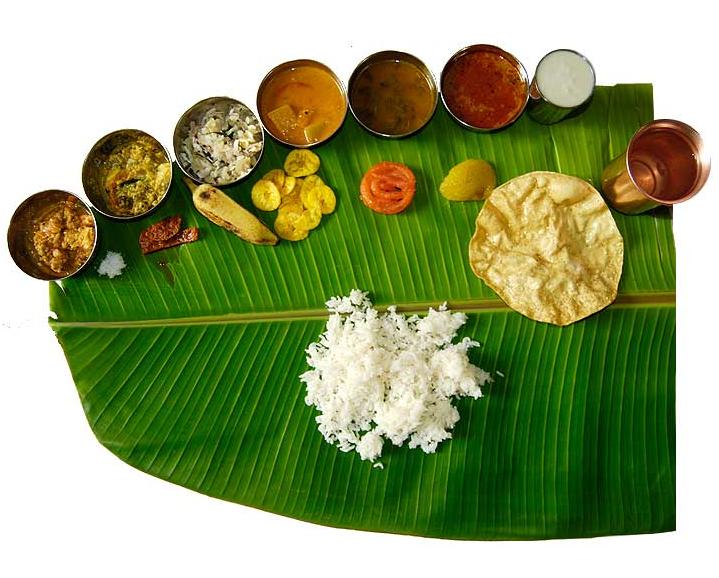 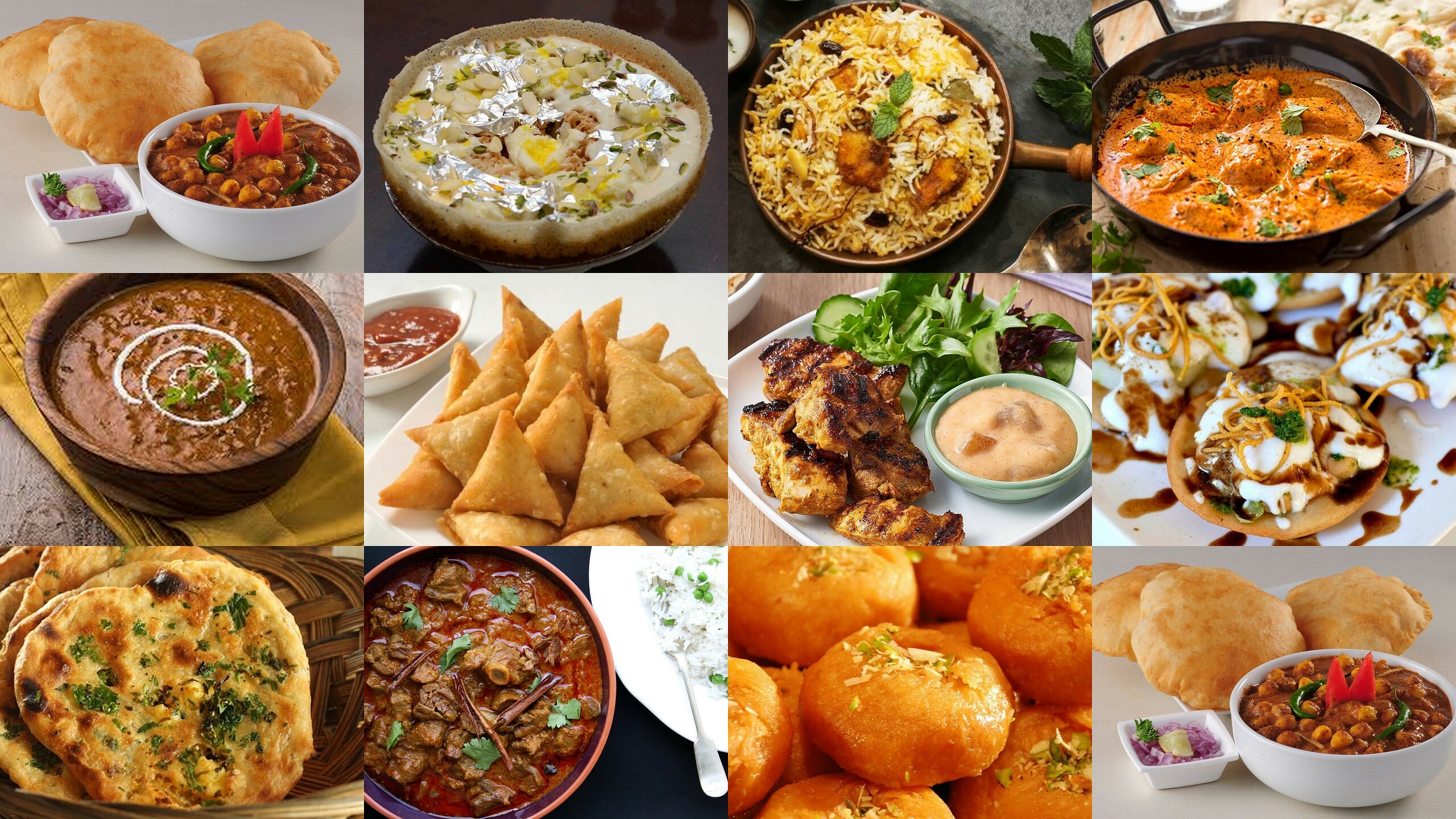 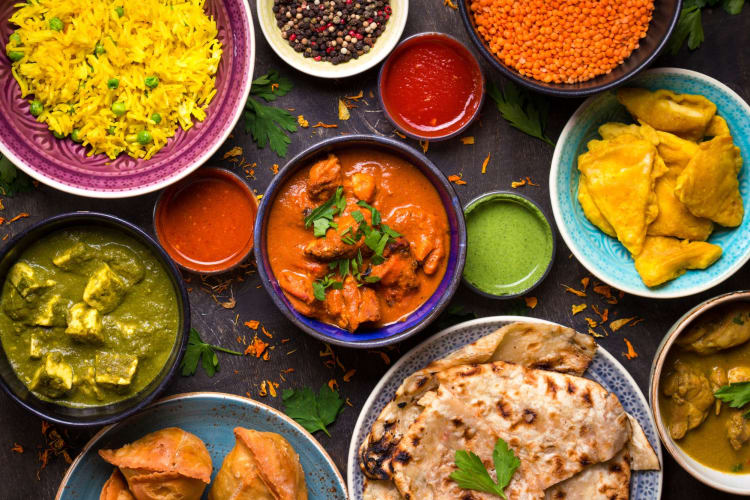 02-11-2023
AYSS-2023 Dubna
26
Vasudhaiva Kutumbakam
- The world is one family
02-11-2023
AYSS-2023 Dubna